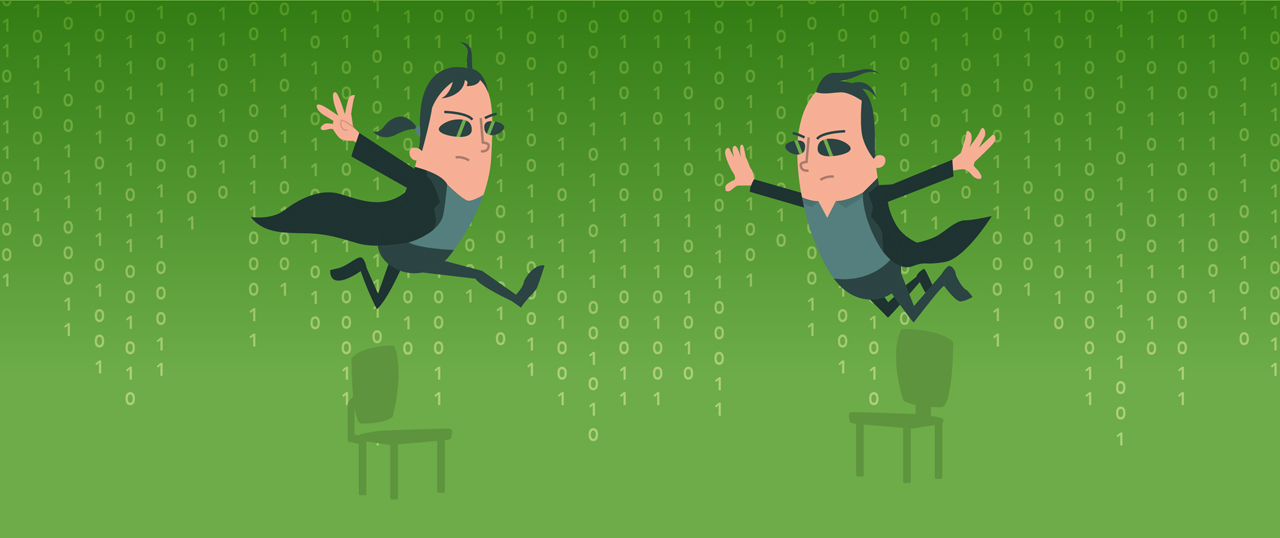 Digitale Geletterdheid– ins & outs
Digitale geletterdheid – ins & outs
21e eeuwse vaardigheden, 2017-11-23, Utrecht
Remco Pijpers (Kennisnet), Allard Strijker (SLO)
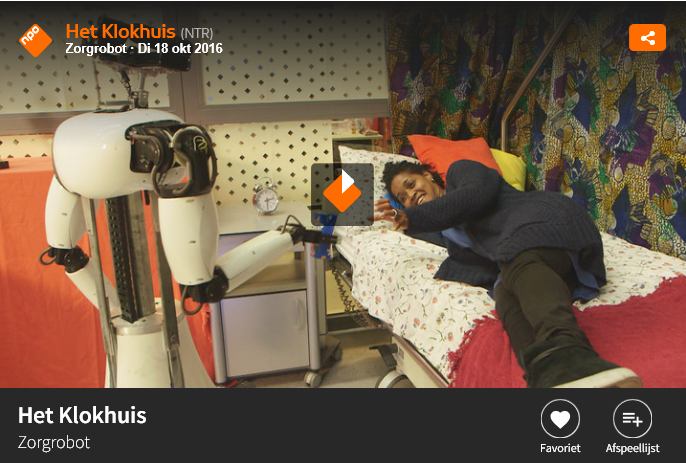 Trends en CT 2017
Technologie
Maatschappij
Robotisering
Kunstmatige intelligentie
Virtual reality
Machinelearning
Nepnieuws
Cybercrime
Blockchain
Big data
Linked data
3D printers
Locatiediensten
Netwerken
Werk
Financiën
Zorg & welzijn
Politiek
Communicatie
Onderwijs
Recht
Samenleving
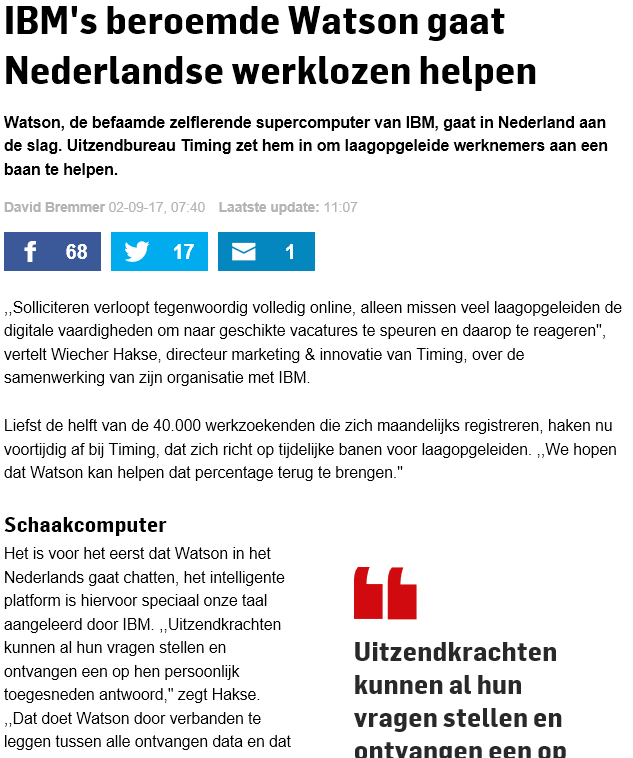 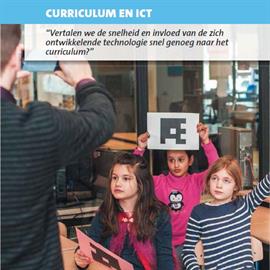 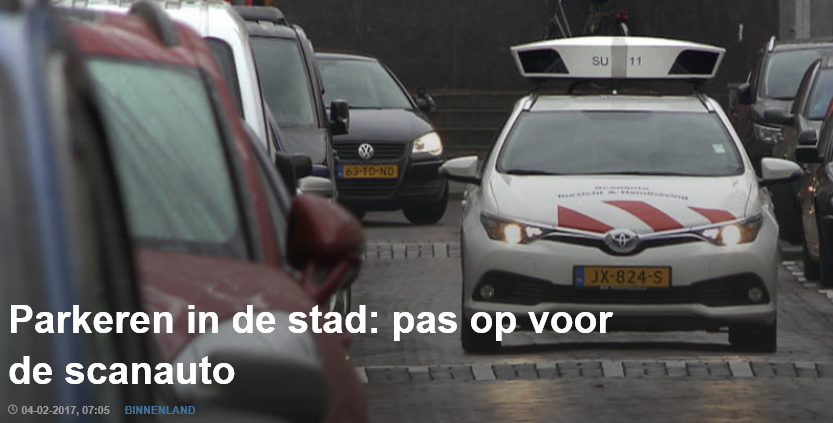 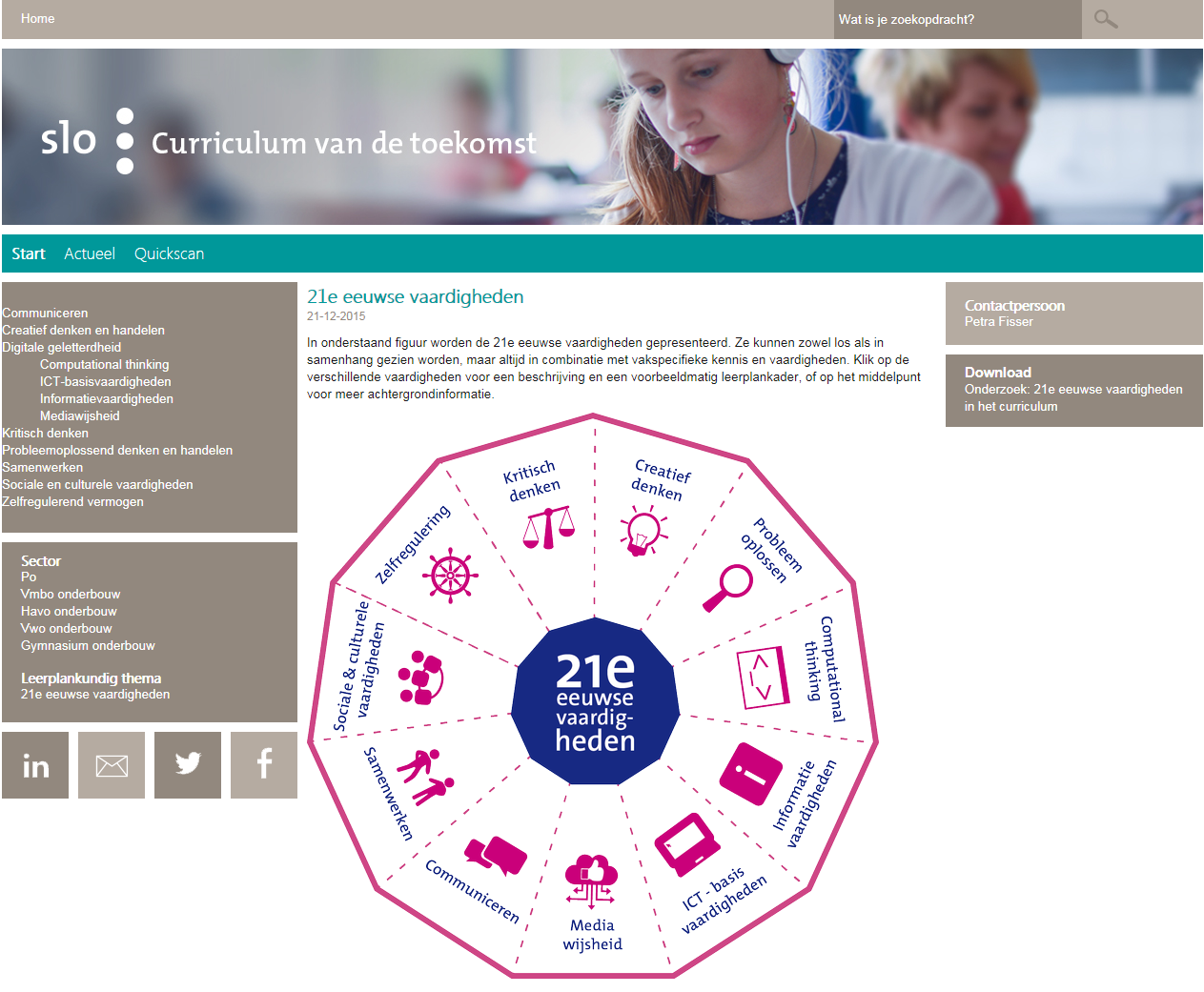 http://curriculumvandetoekomst.slo.nl/21e-eeuwse-vaardigheden/
Digitale geletterdheid
Digitale geletterdheid is het geheel van ICT-(basis)vaardigheden, informatievaardigheden, mediawijsheid en computational thinking
kunnen omgaan met ICT
bewust, actief en kritisch omgaan met media
zoeken, selecteren, verwerken en gebruiken van relevante informatie
het (her)formuleren van problemen zodat ze op te lossen zijn met de computer
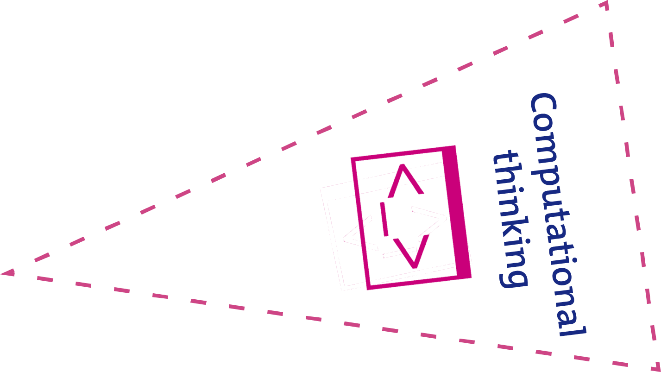 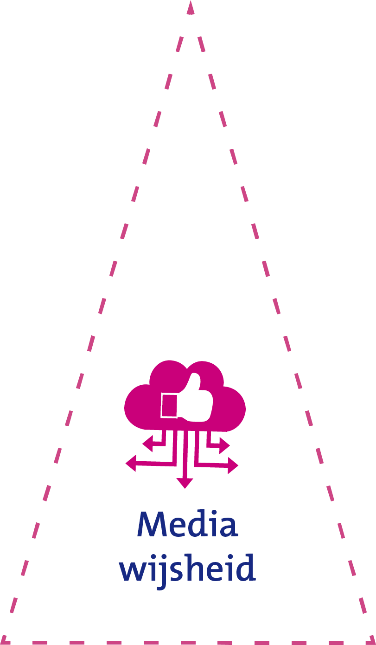 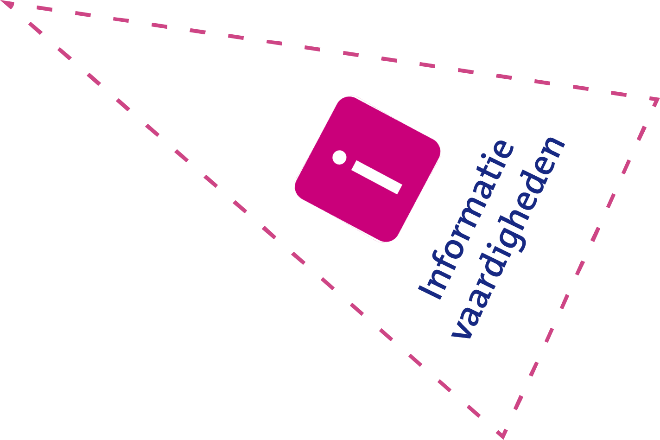 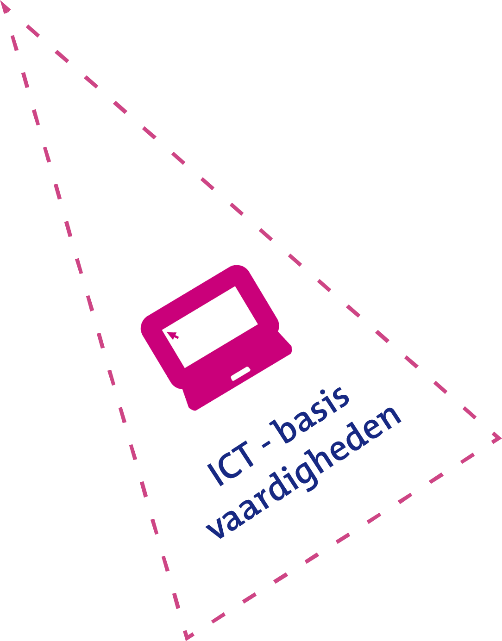 http://curriculumvandetoekomst.slo.nl/
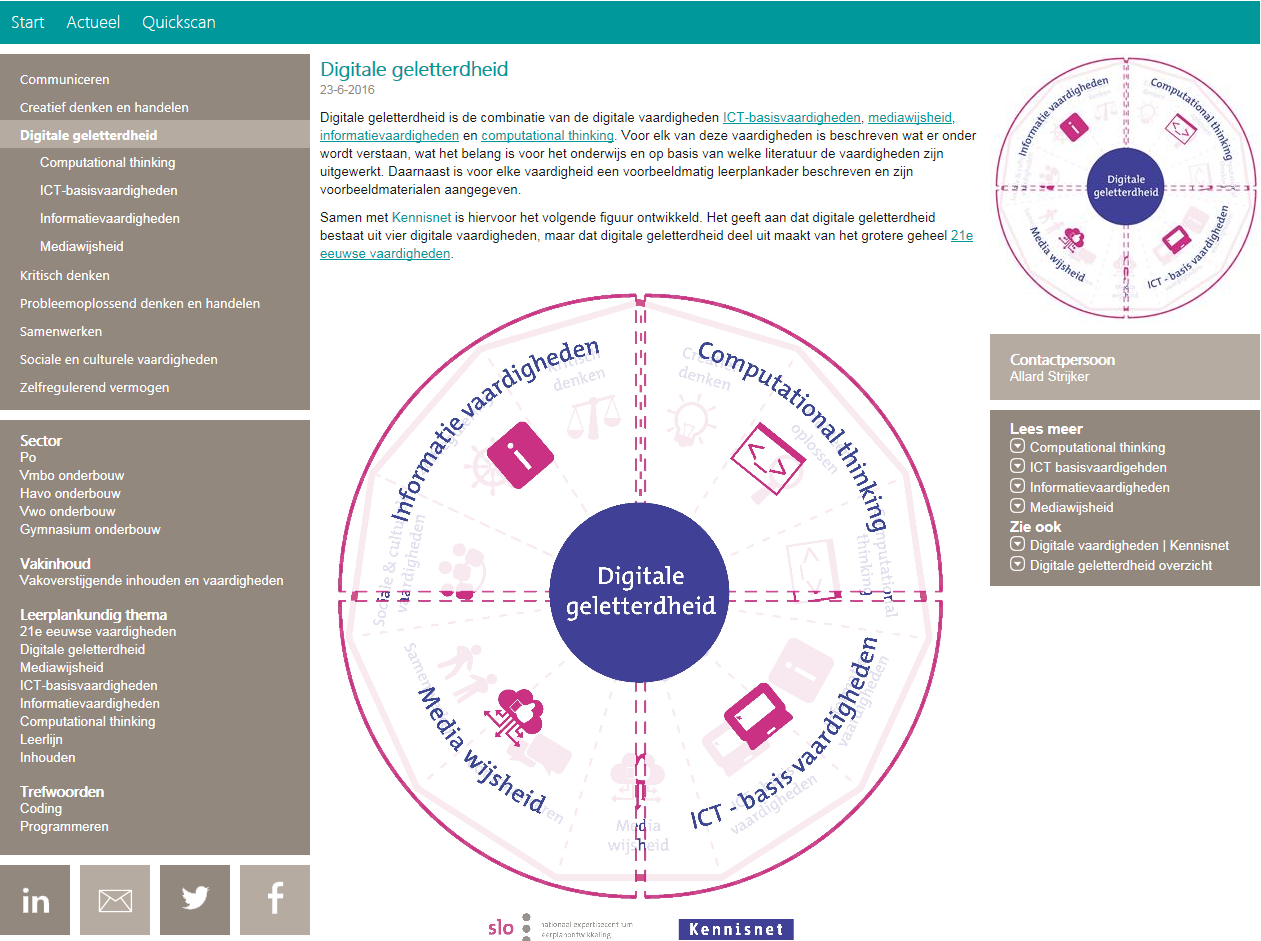 Voorbeeldmatig leerplankader Computational Thinking
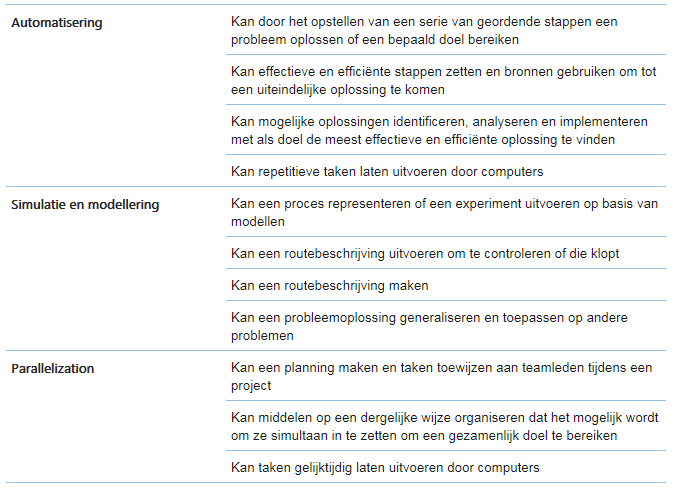 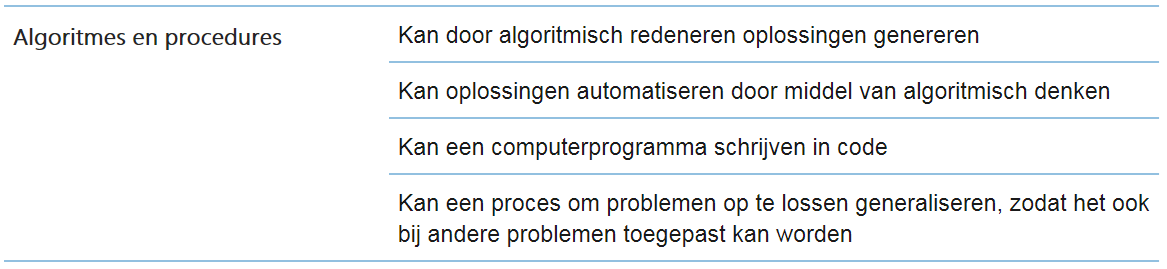 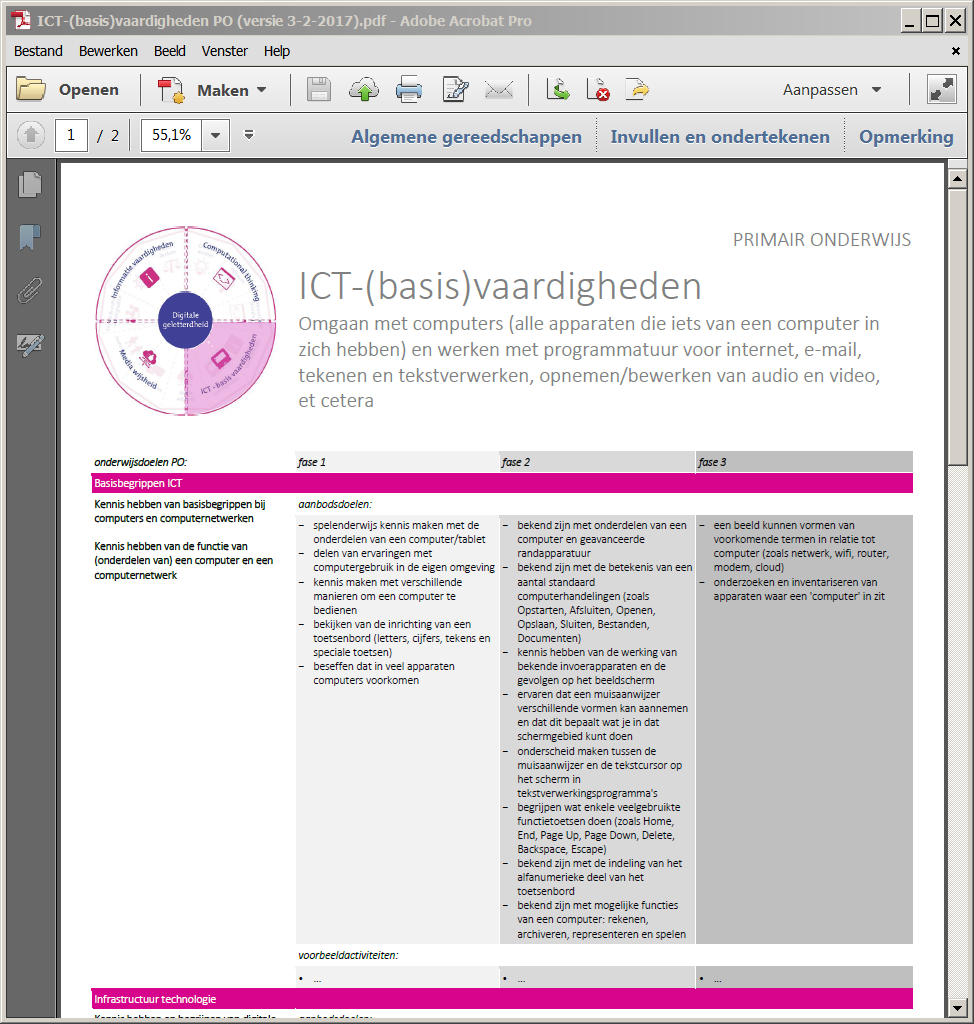 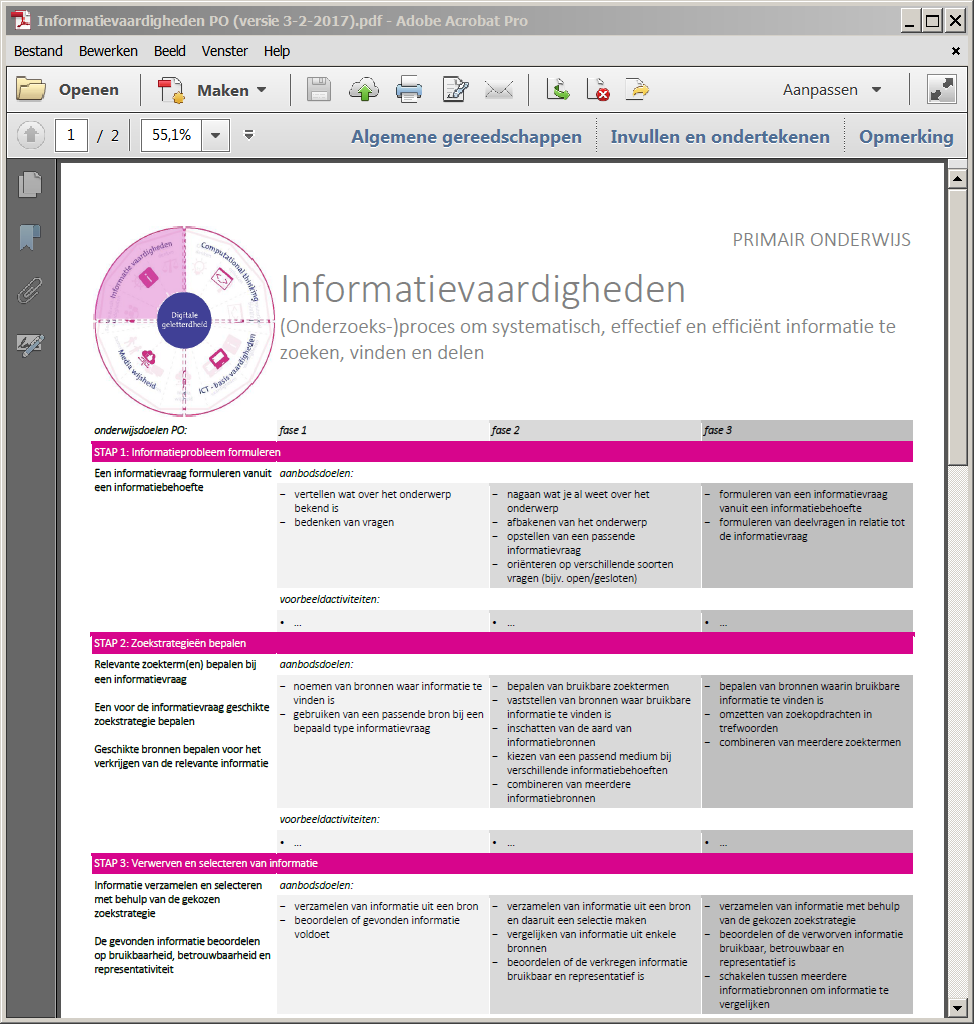 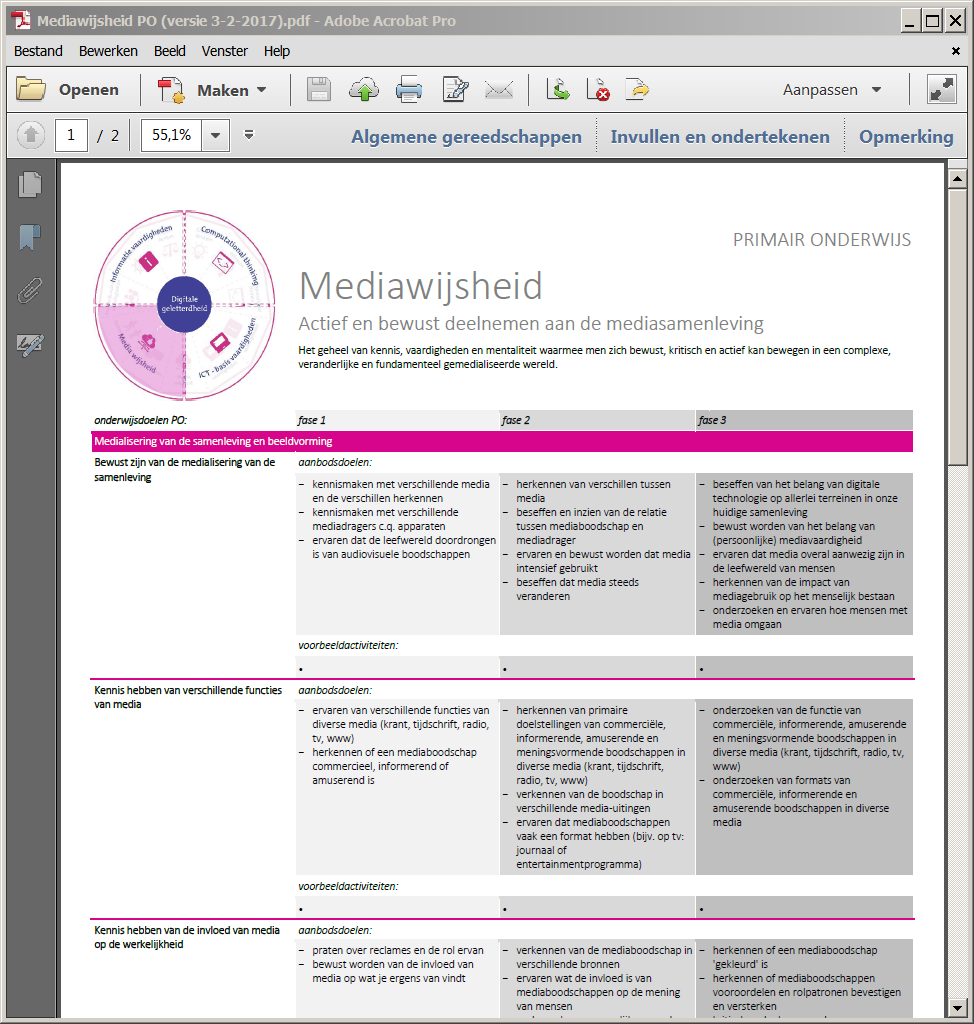 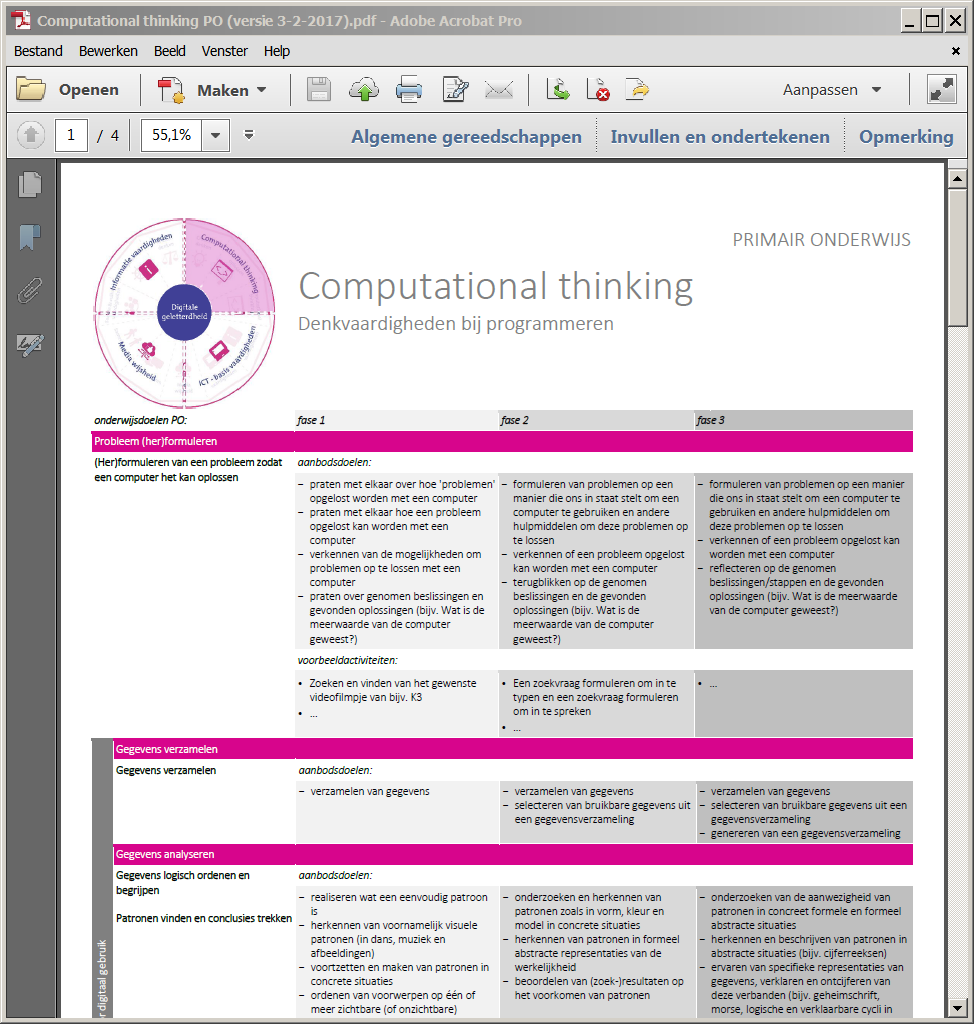 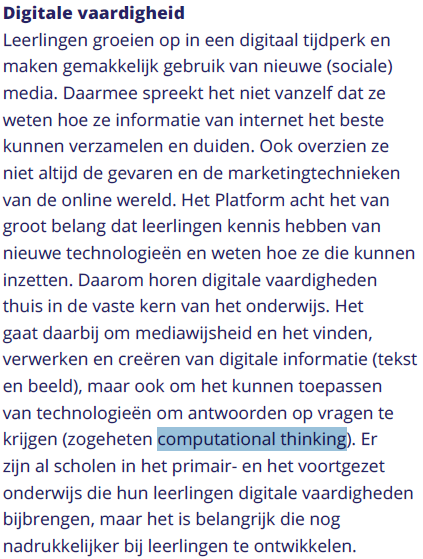 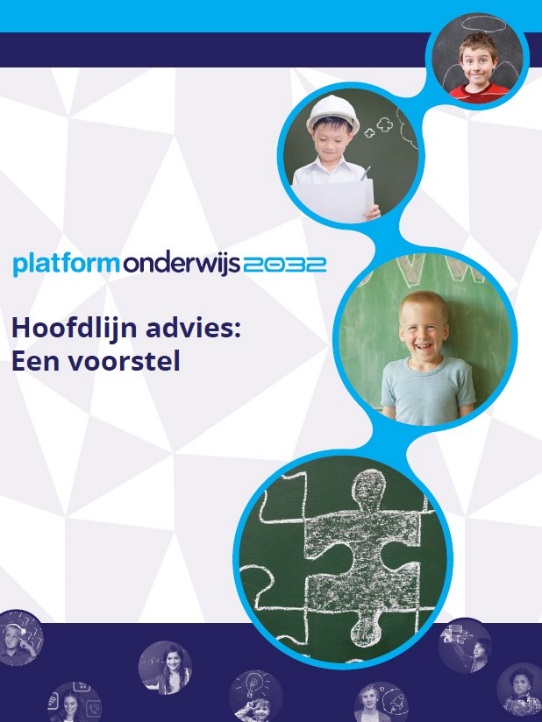 Digiwijzer
Regeerakkoord 2017
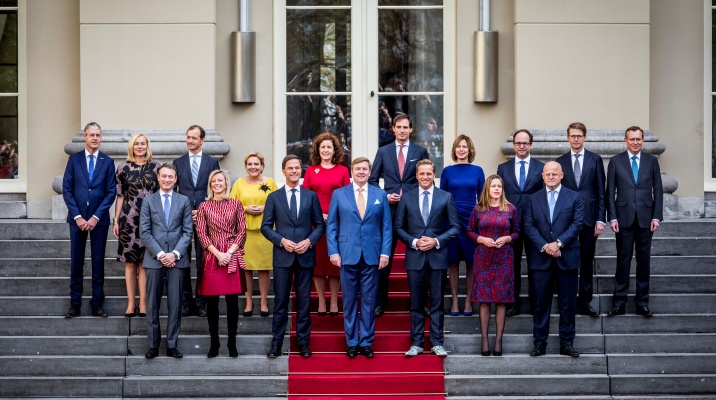 ​
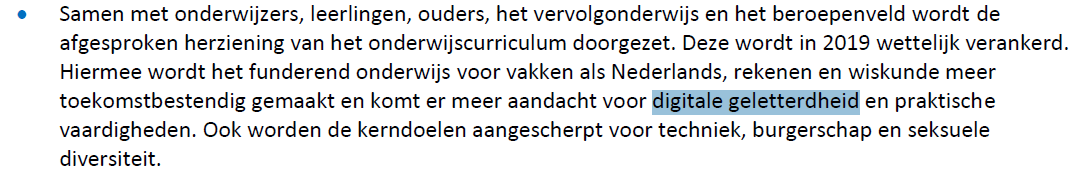 Curriculum.nu
Hoe kunnen we scholen verder helpen
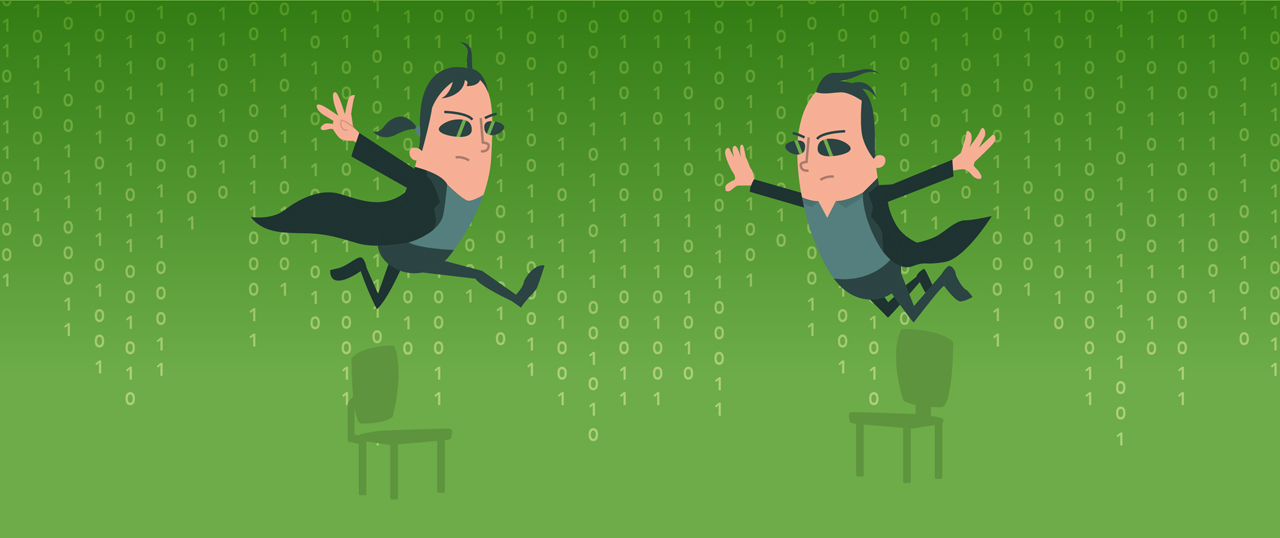 Digitale geletterdheid: van Potgieter tot iPhone
Digitale geletterdheid – ins & outs
Allard Strijker (SLO) en Remco Pijpers (Kennisnet)
Perspectief 1 - leren zijn in de digitale wereld
Autonomie, vrijheid, onafhankelijkheid.
Ben jij de baas over technologie, of is technologie de baas over jou? 
Maar ook: rust, ruimte.
Perspectief 2 - hoe onderwijs je leerlingen sociale (media) vaardigheden? “Samenleven”
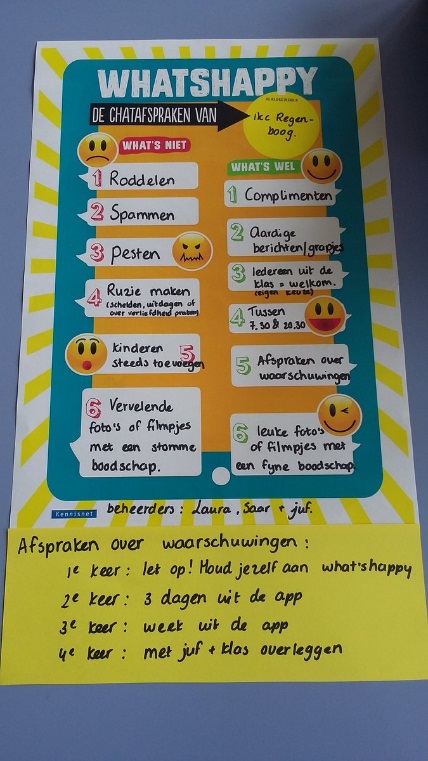 Hoe verbind je je (online) met mensen met een verschillend standpunt? (‘ontsnap aan de echoput’)
Hoe ben je online aardig en respectvol? 
Hoe ben je een goede (digitale) netwerker? 
Hoe werk je (online) het beste samen?
Digitaal burgerschap: hoe participeer je in de maatschappij via informatietechnologie?
Perspectief 3 - digitale geletterdheid is een set aan digitale competenties  “kennis & vaardigheden”
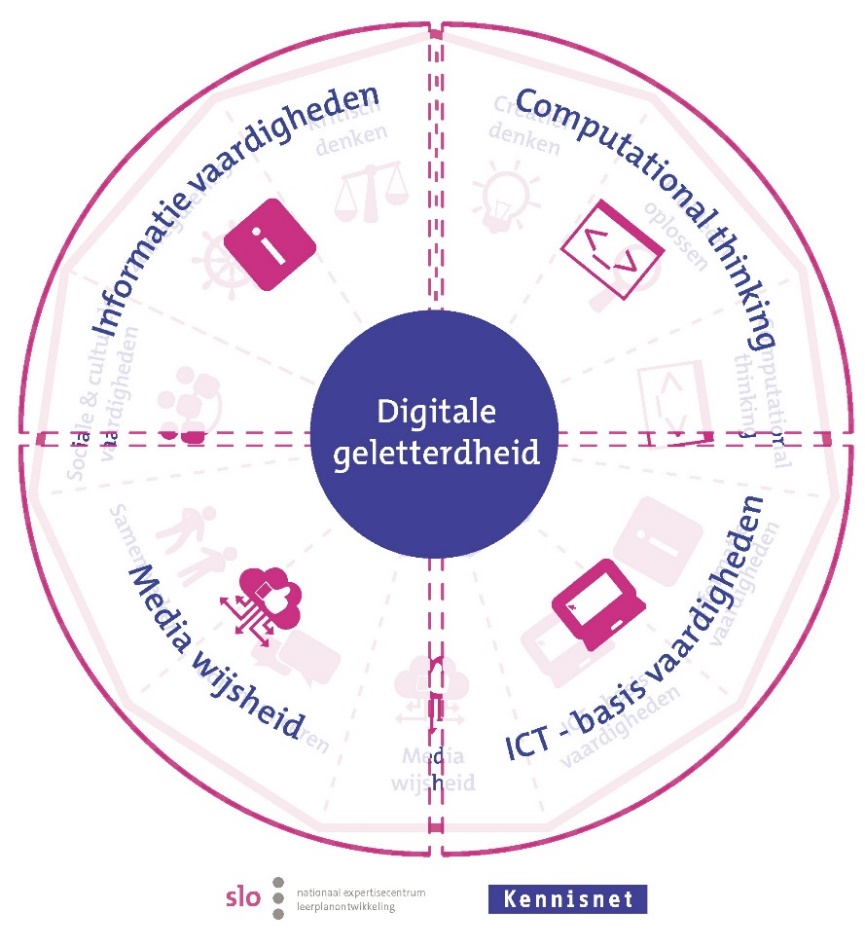 Wat is de officiële Martin Luther King site?
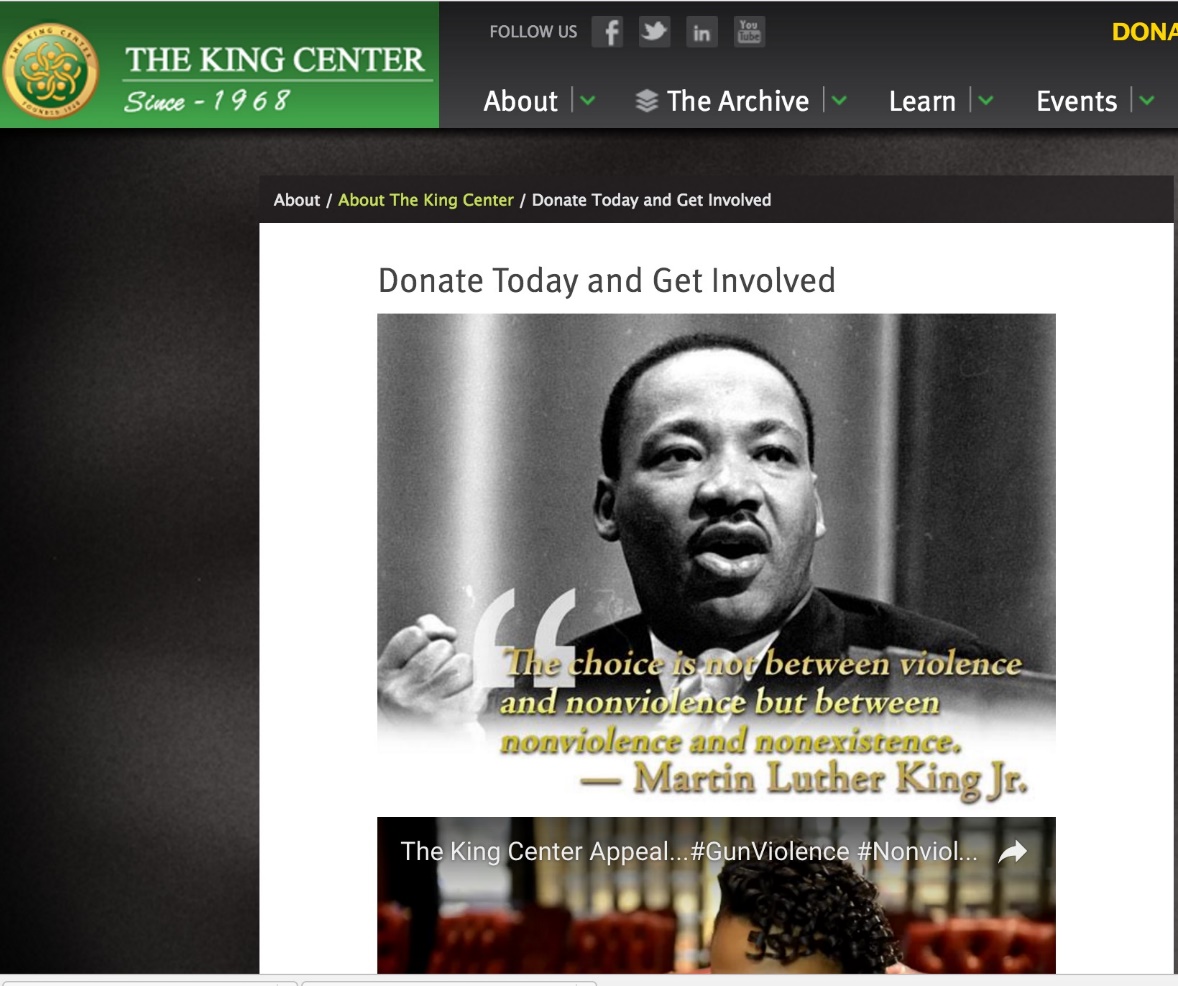 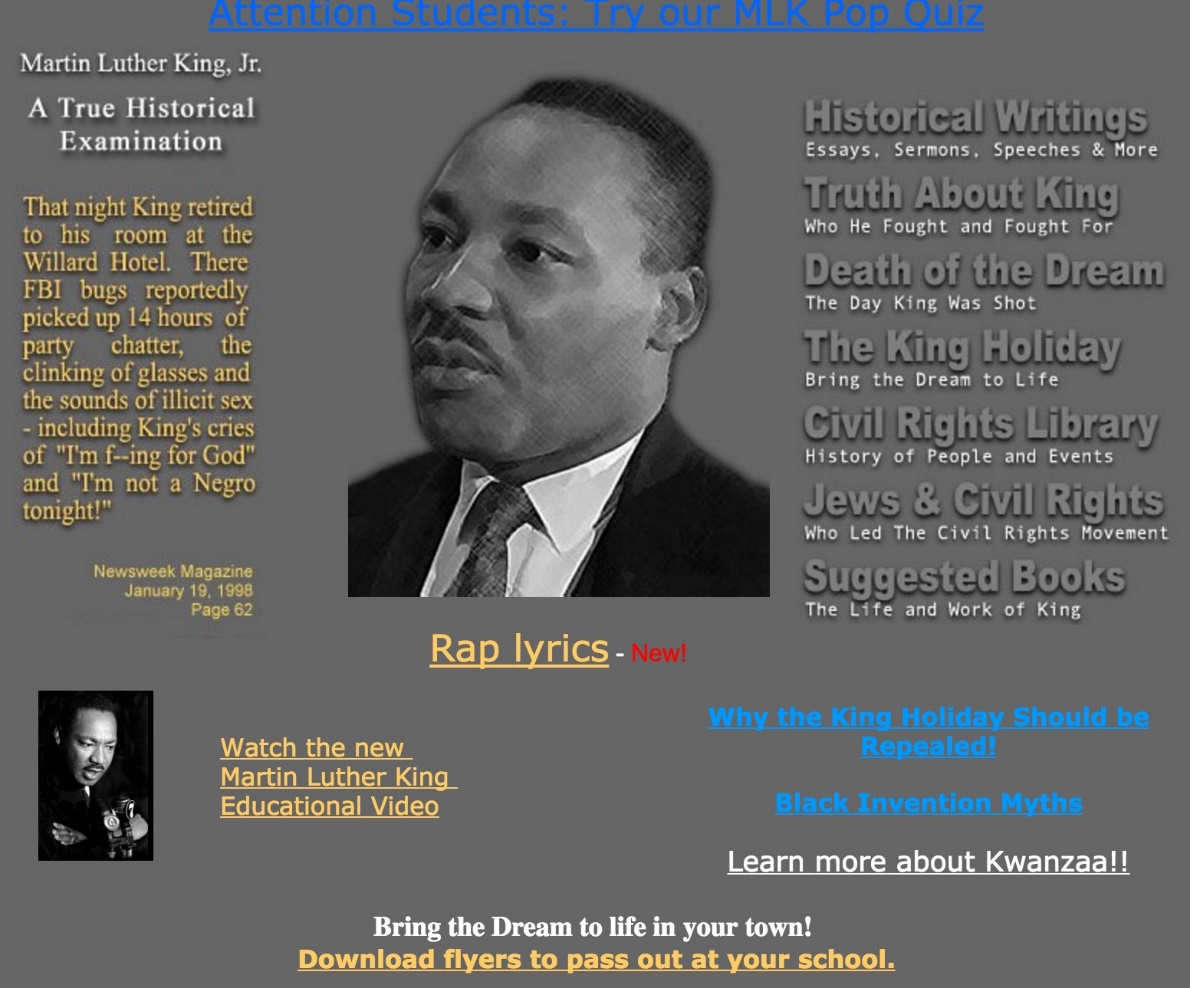 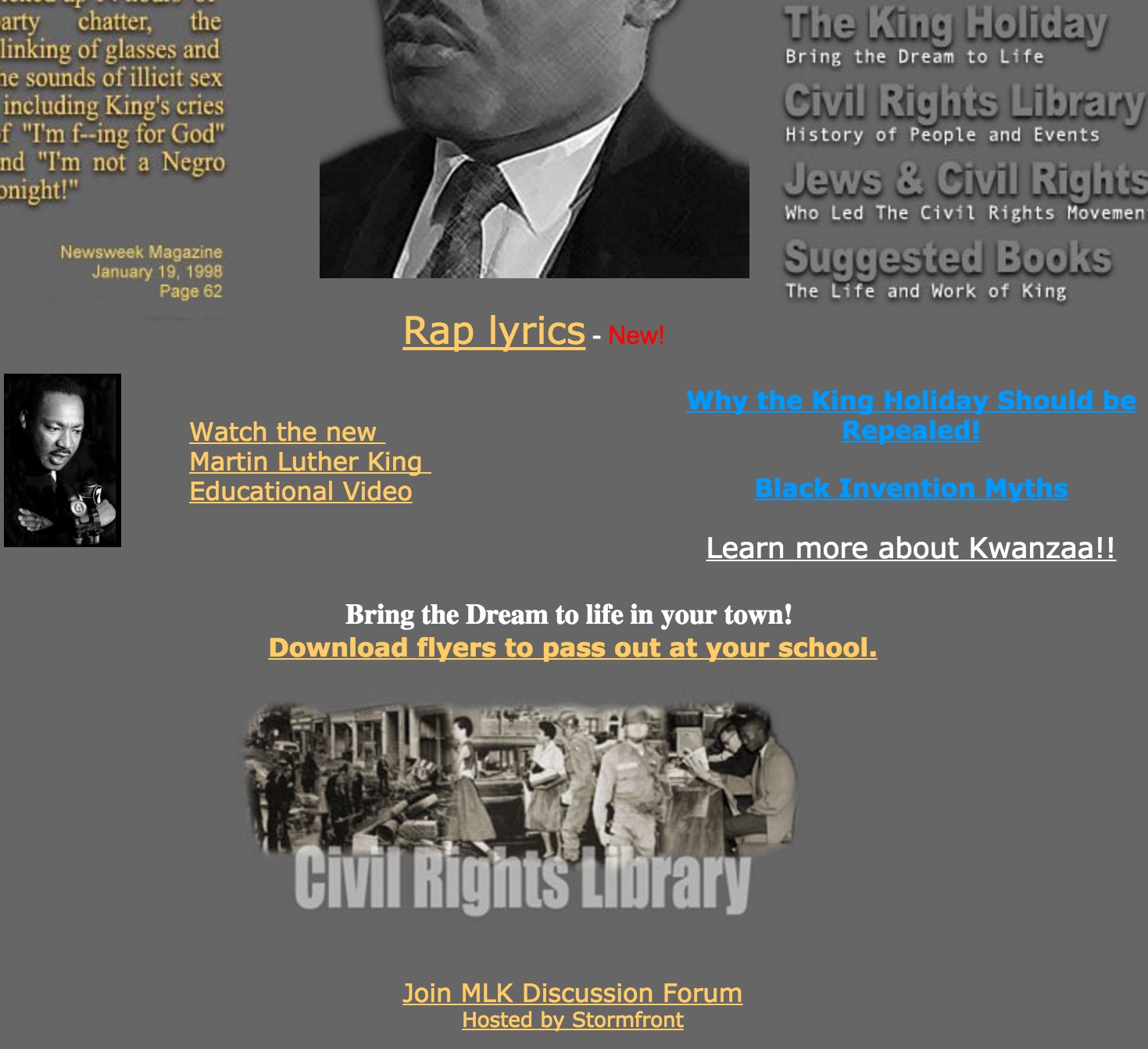 Visie is essentieel. Het grote verhaal. Hoe komen scholen tot hun visie? Welke keuzes maak je?
DIY
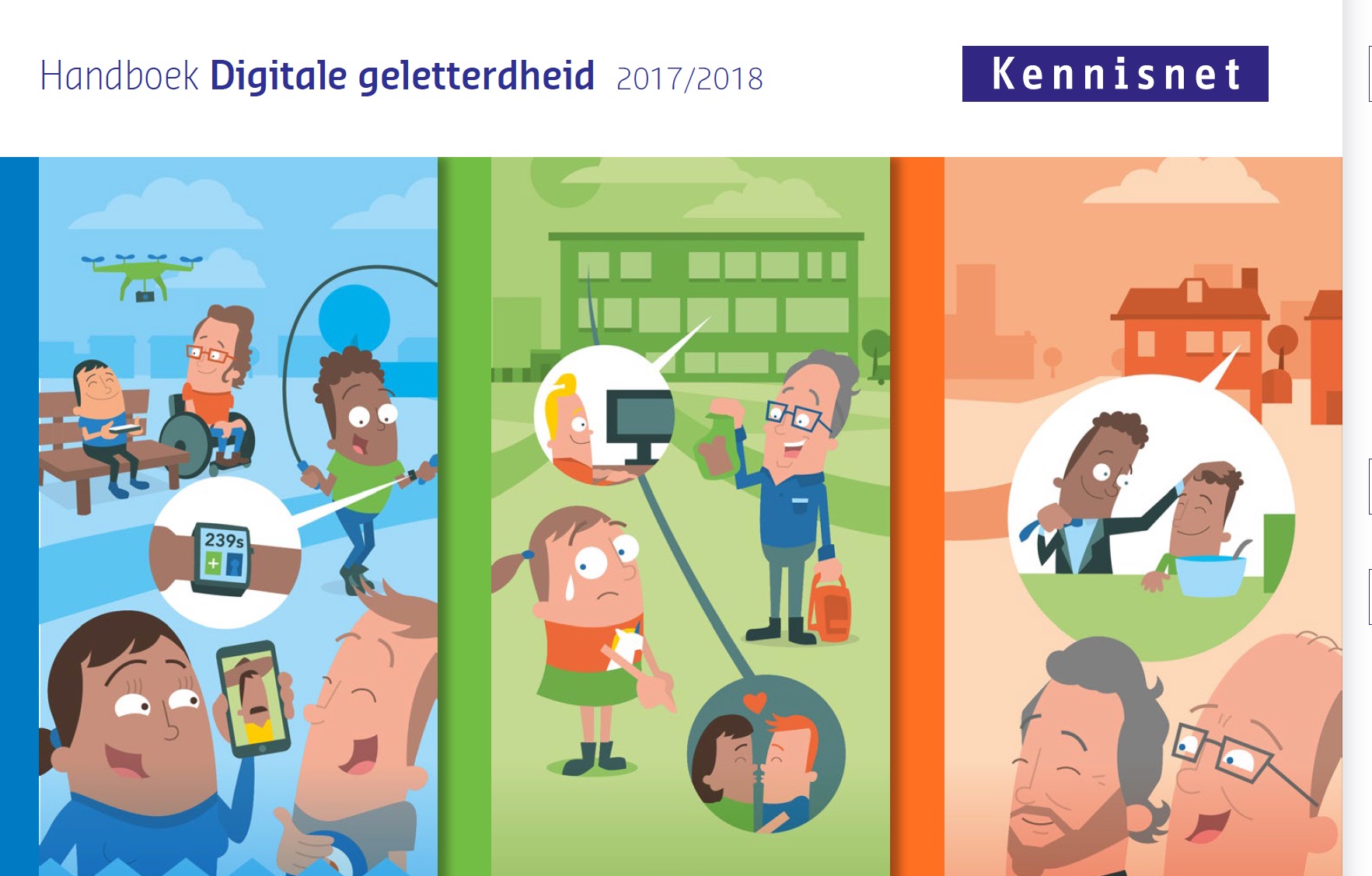 Verschijnt 24 november op http://kn.nu/handboekDG
http://kn.nu/Workshop.ComputationalThinking

http://kn.nu/Workshop.Mediawijsheid

http://kn.nu/Workshop.Informatievaardigheden
http://maken.wikiwijs.nl/74282/Programmeren_in_het_PO
@remcopijpers